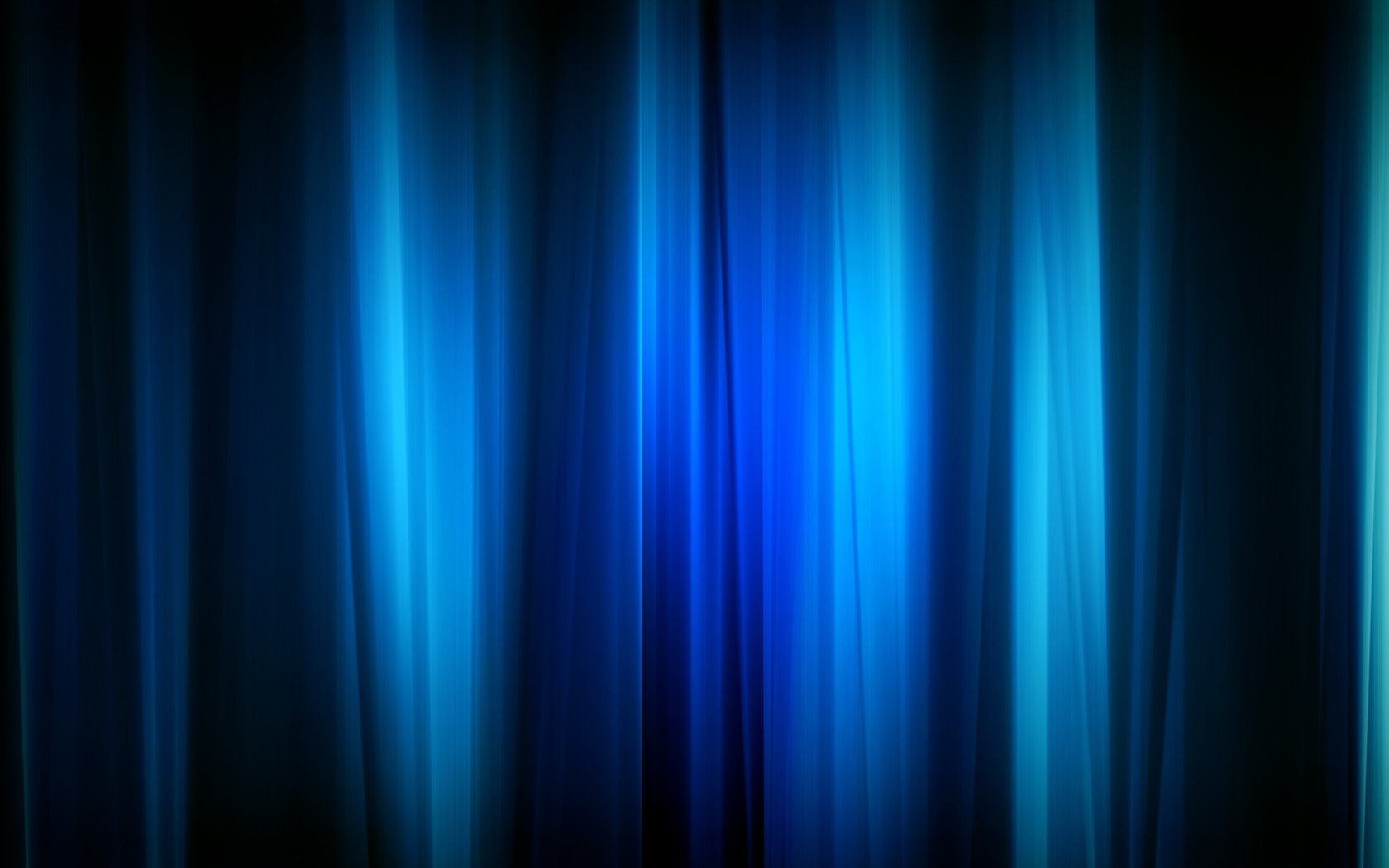 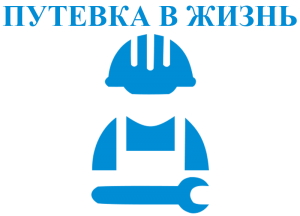 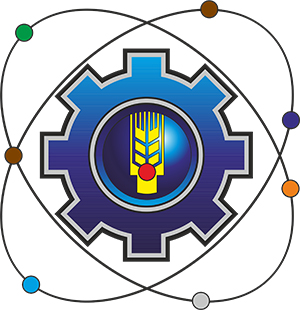 ГБПОУ МО «Щелковский колледж»
«Психолого-педагогические особенности профессионального обучения школьников» Заместитель директора по УПР ГБПОУ МО «Щелковский колледж»Гаврилов Сергей Владимирович
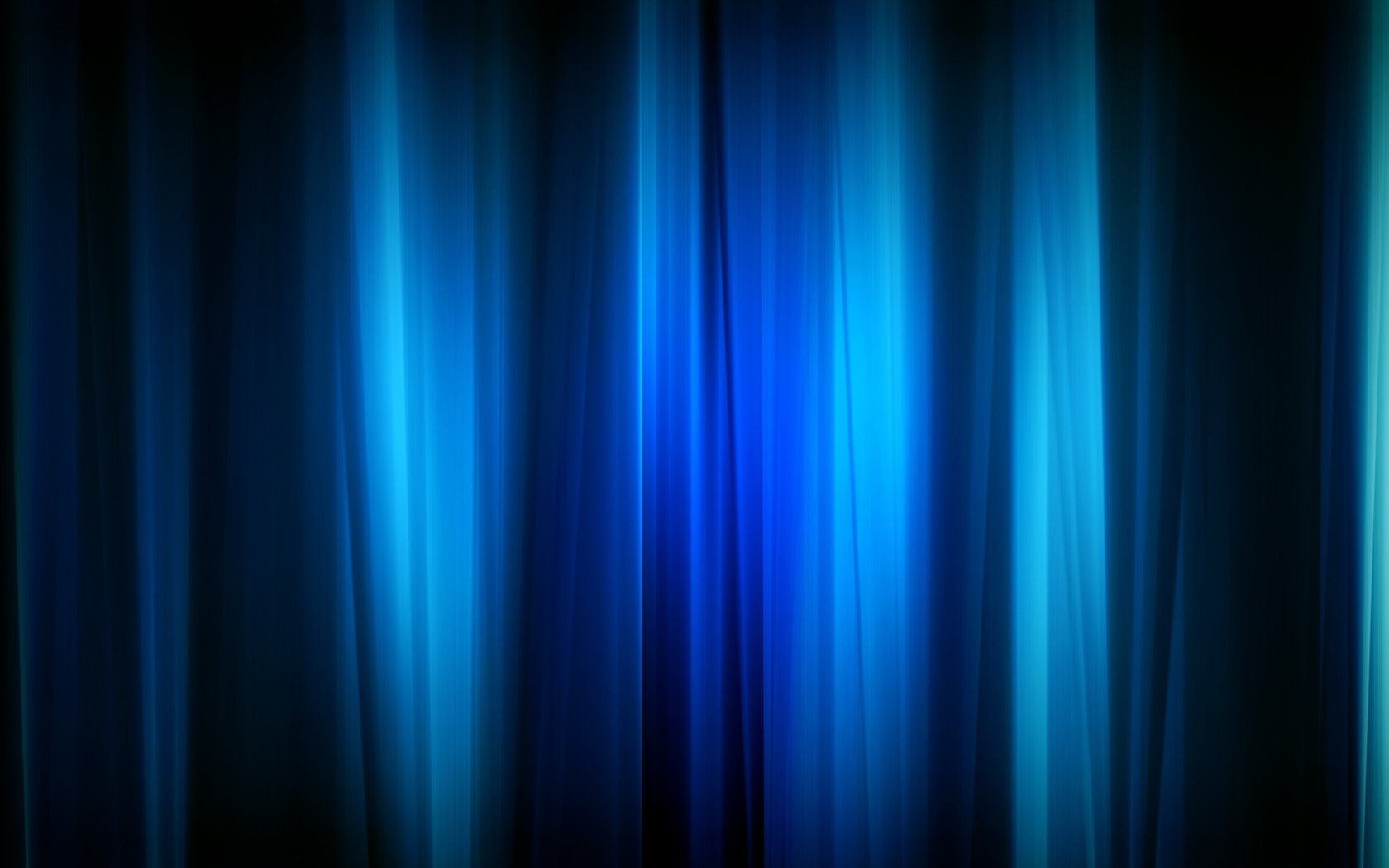 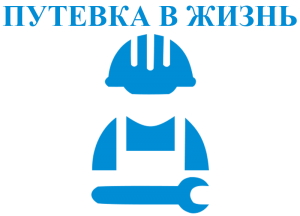 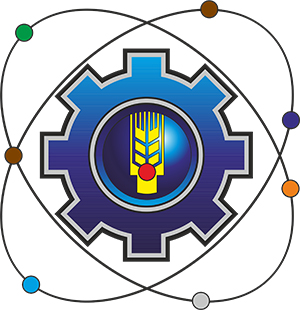 ГБПОУ МО «Щелковский колледж»
Цель проекта:
освоение школьниками основ рабочих профессий и получение вместе с аттестатом о среднем  образовании свидетельства о профессиональном образовании.
Участники:
школьники 8 классов муниципальных образовательных учреждений Щелковского муниципального района.
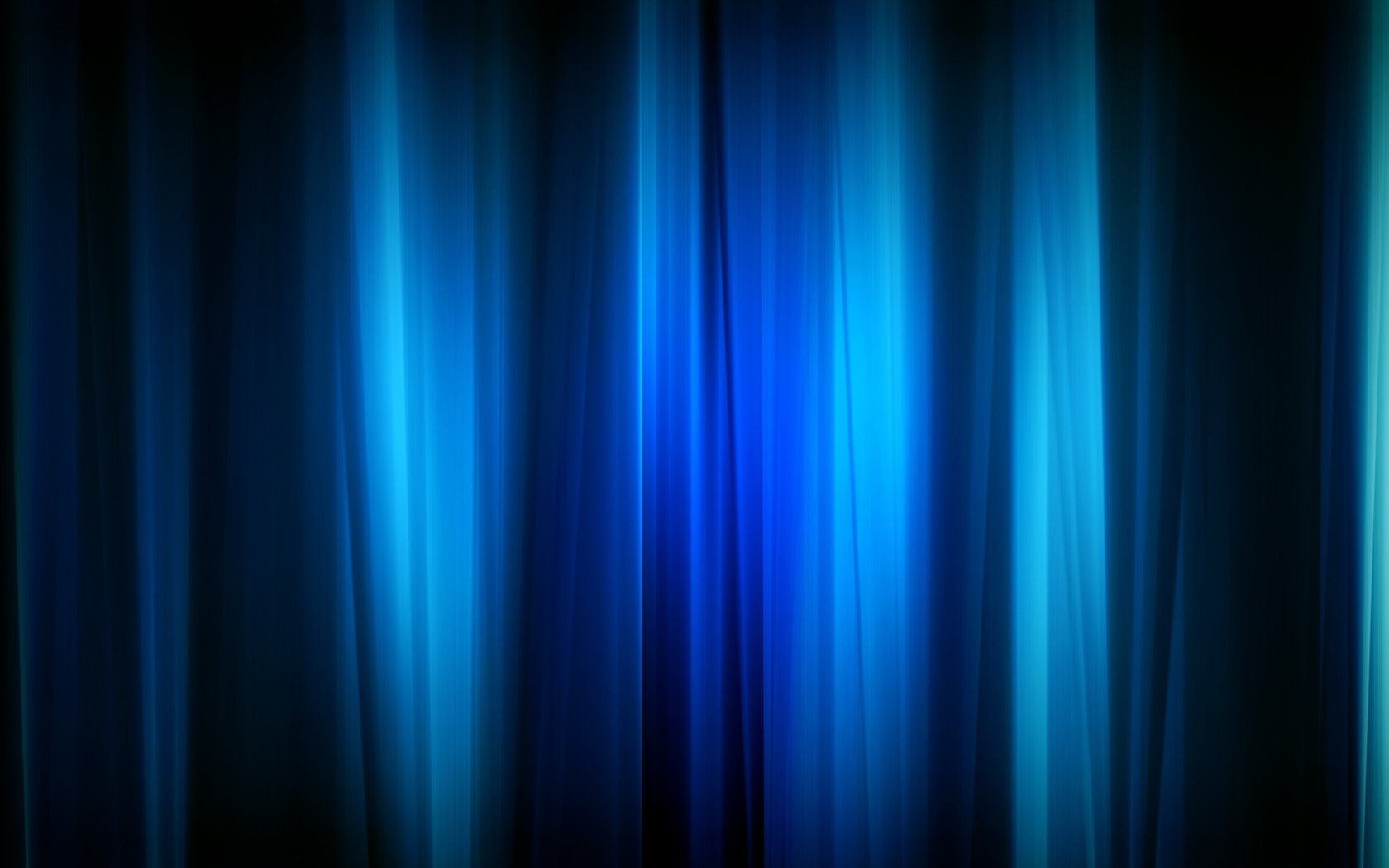 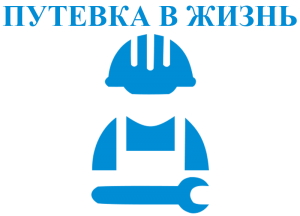 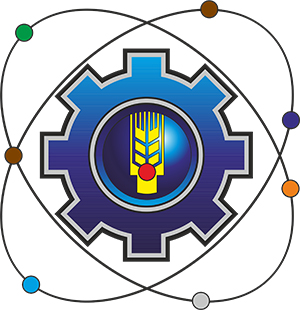 ГБПОУ МО «Щелковский колледж»
На основании приказа ГБПОУ МО «Щелковский колледж»  № 221 от 03 сентября 2018 г.:
зачислено человекколичество профессий                   17количество школ                             12
659
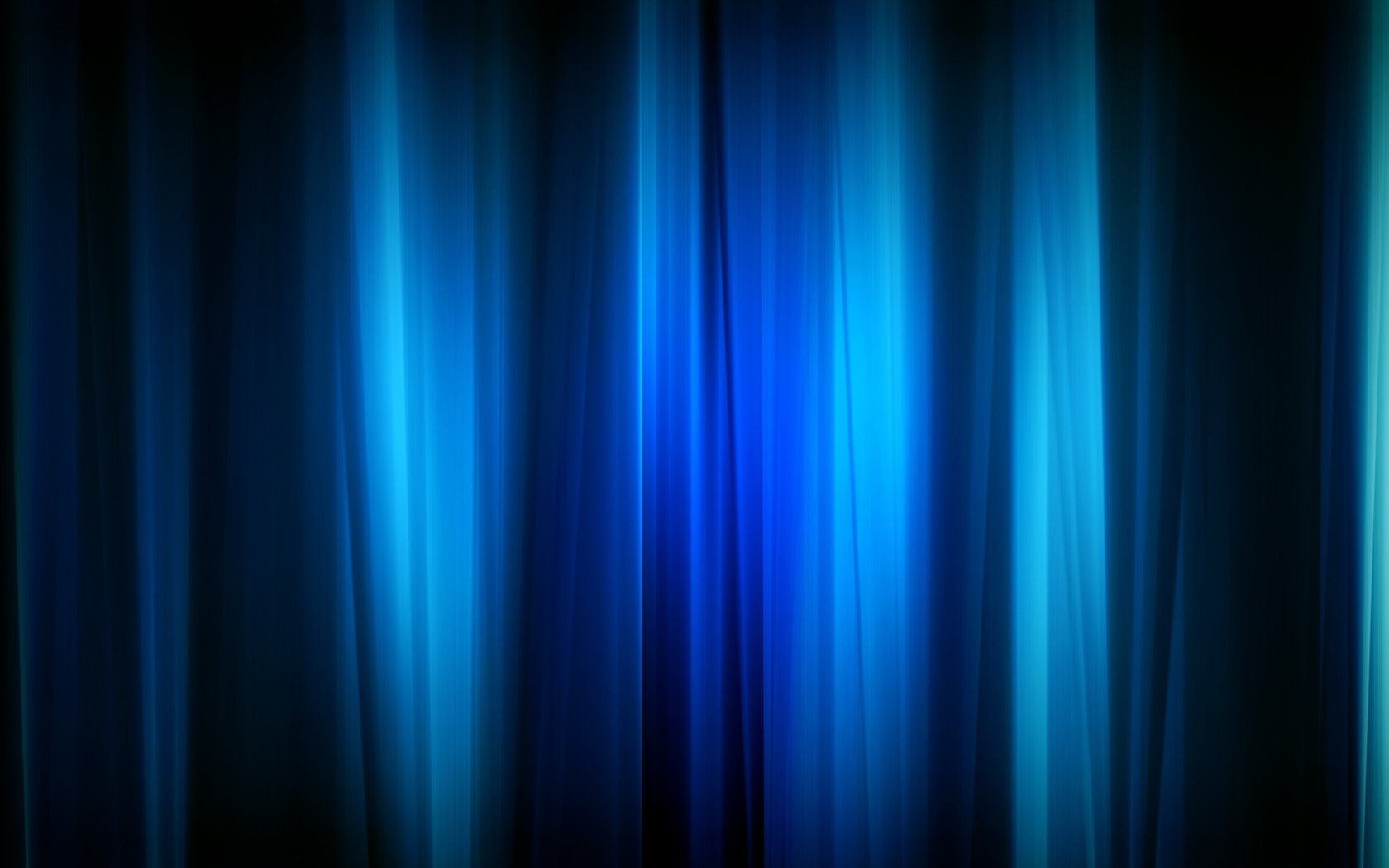 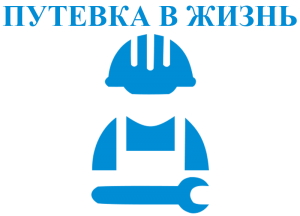 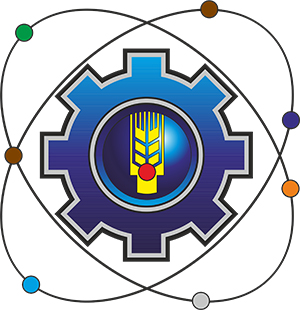 ГБПОУ МО «Щелковский колледж»
Начало реализации проекта - сентябрь 2018 г.
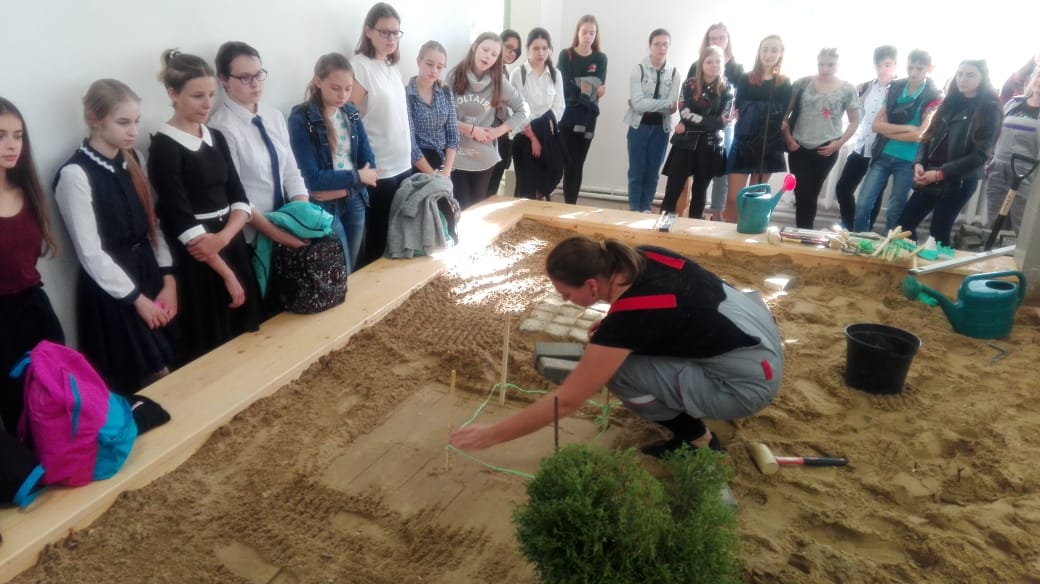 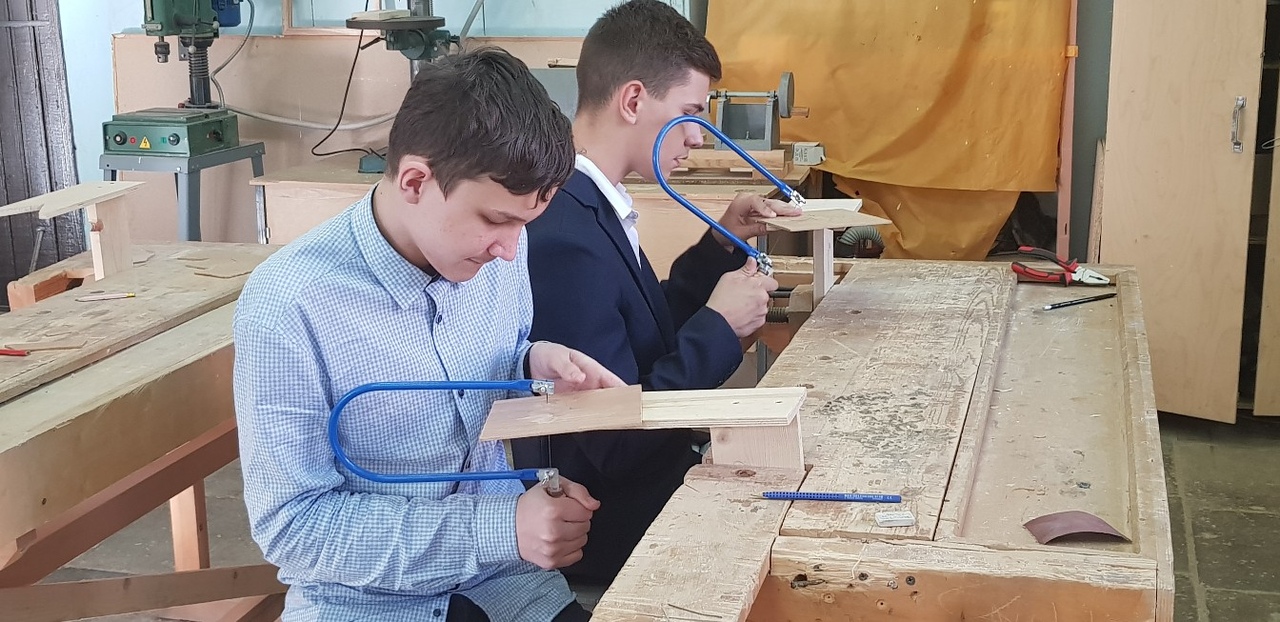 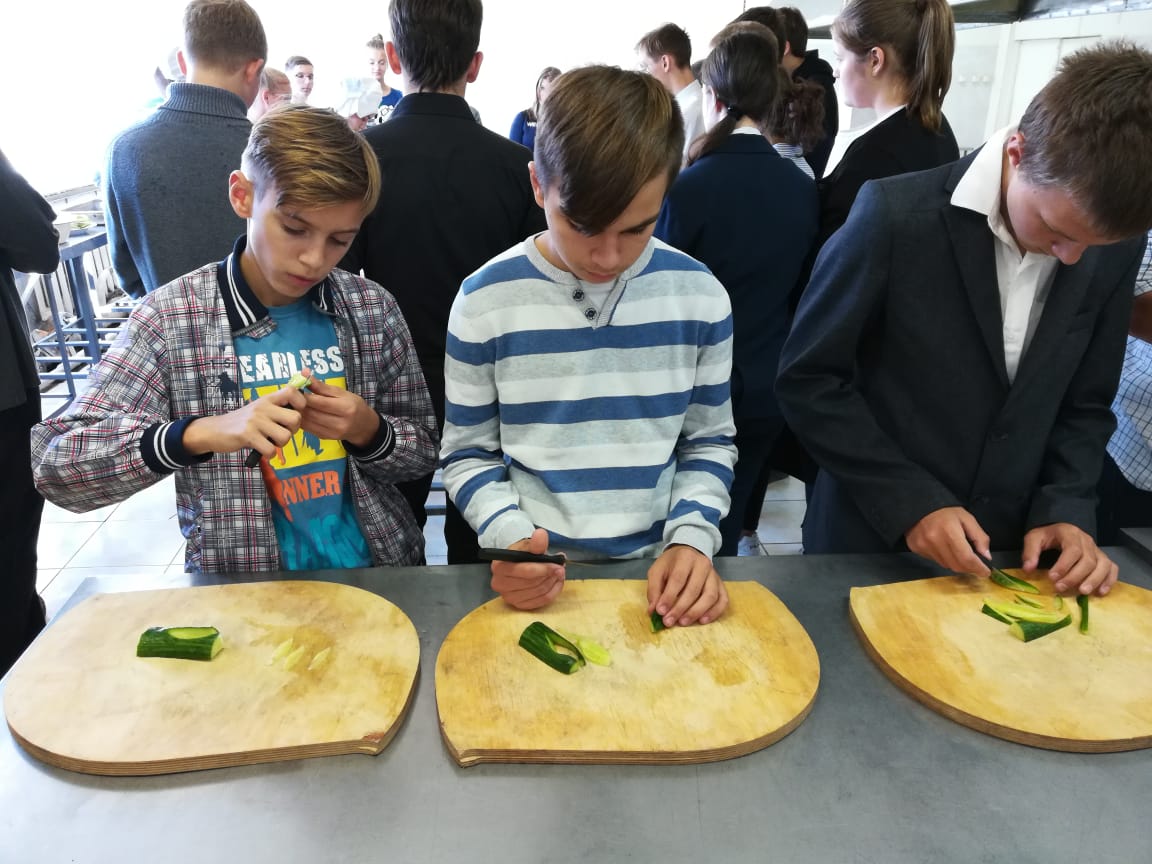 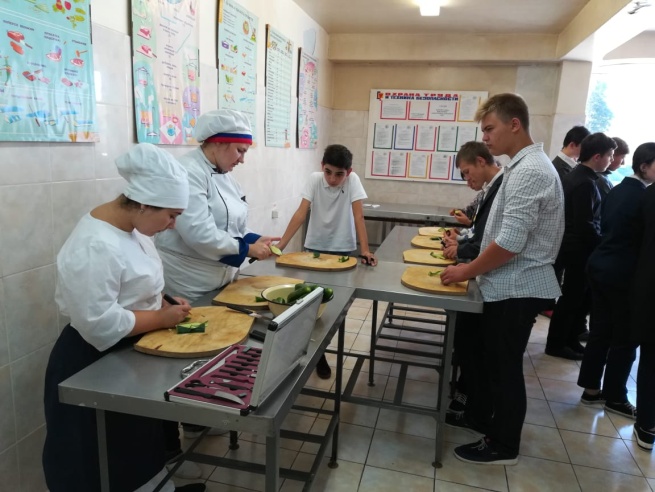 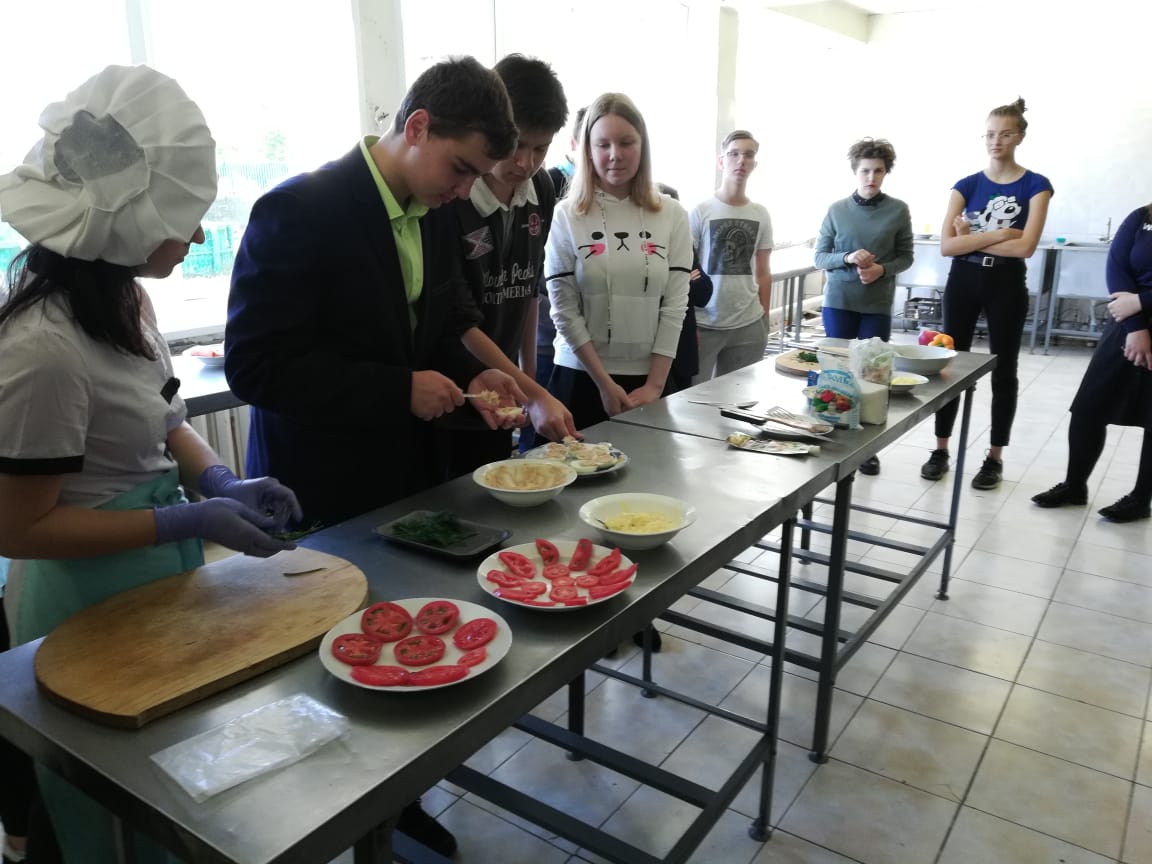 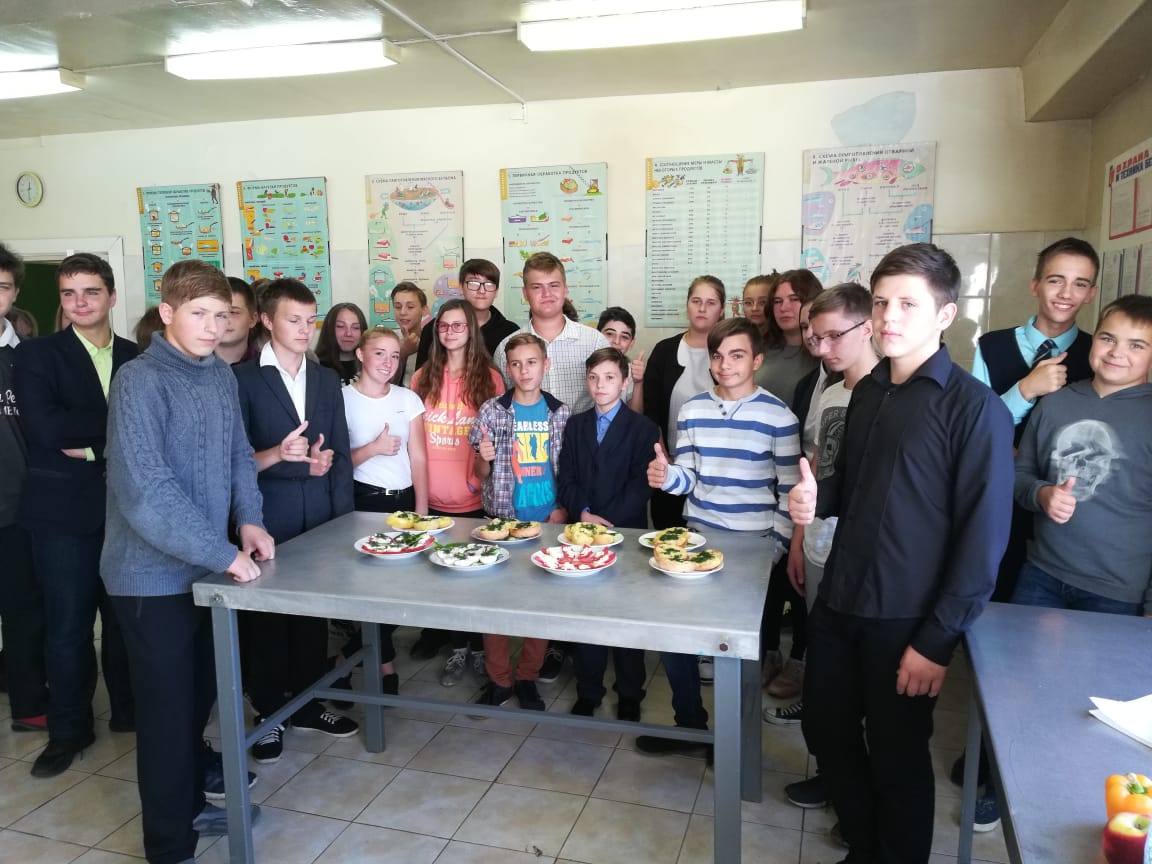 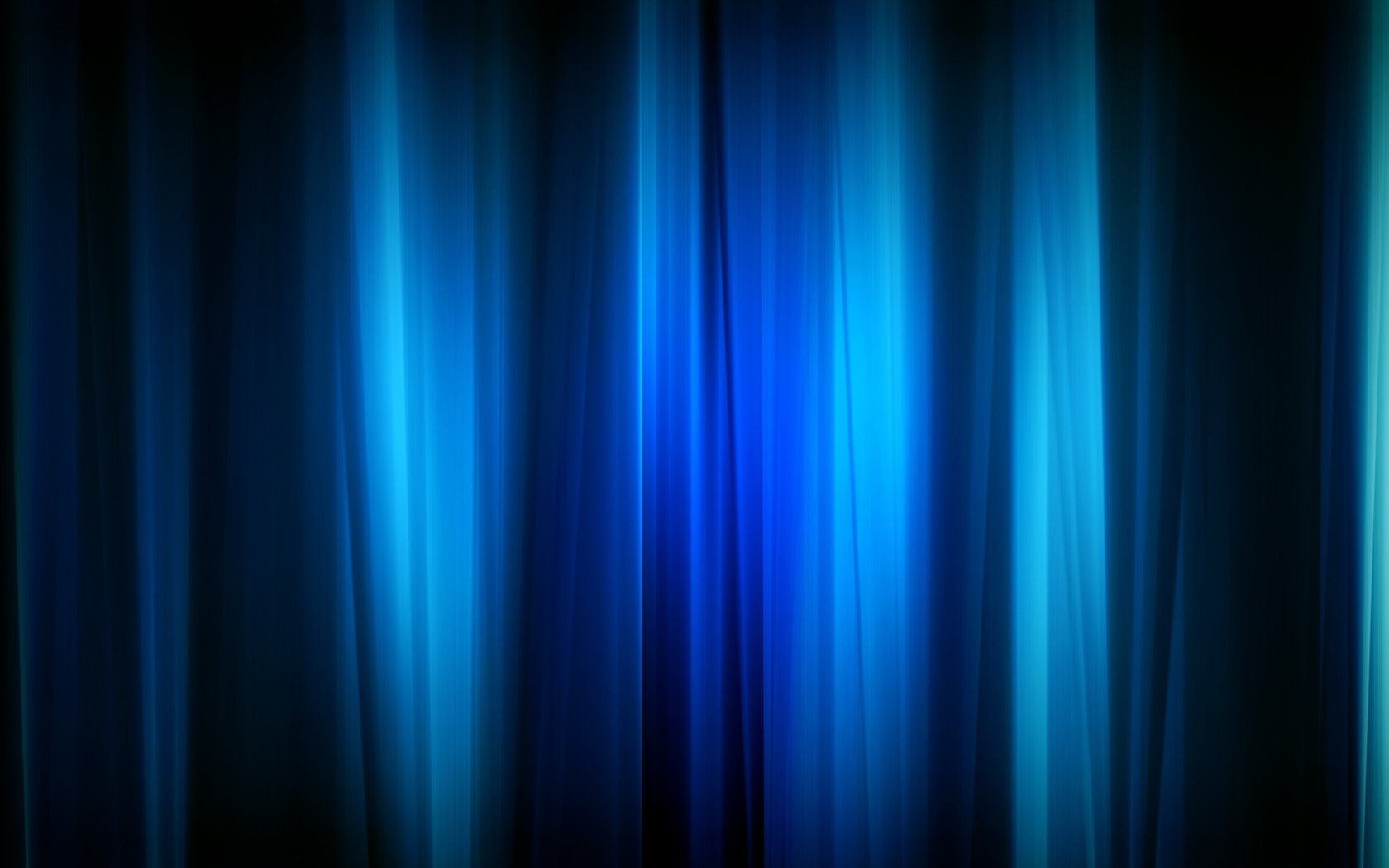 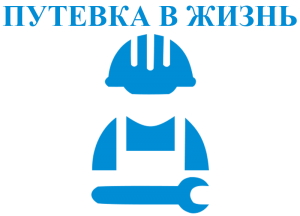 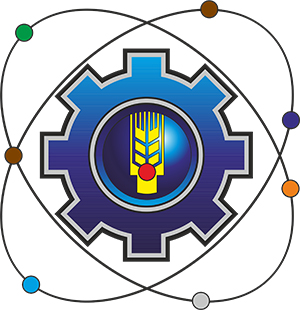 ГБПОУ МО «Щелковский колледж»
Анализ первых занятий:
-профиль обучения соответствует выбранной профессии;- школьники в большинстве выражают  удовлетворённость выбранной профессией (91%);-преподователи и родители высоко оценивают роль профессионального обучения в формировании дальнейшего профессионального выбора;- родители имеют решающее влияние на мнение детей при выборе профессии, видение родителей достаточно близко к тому, как ситуацию оценивают сами школьники;-позиция педагогов относительно процесса профессионального обучения и их учеников реалистична, их представления о профессиональном обучении соответствует восприятию школьников.
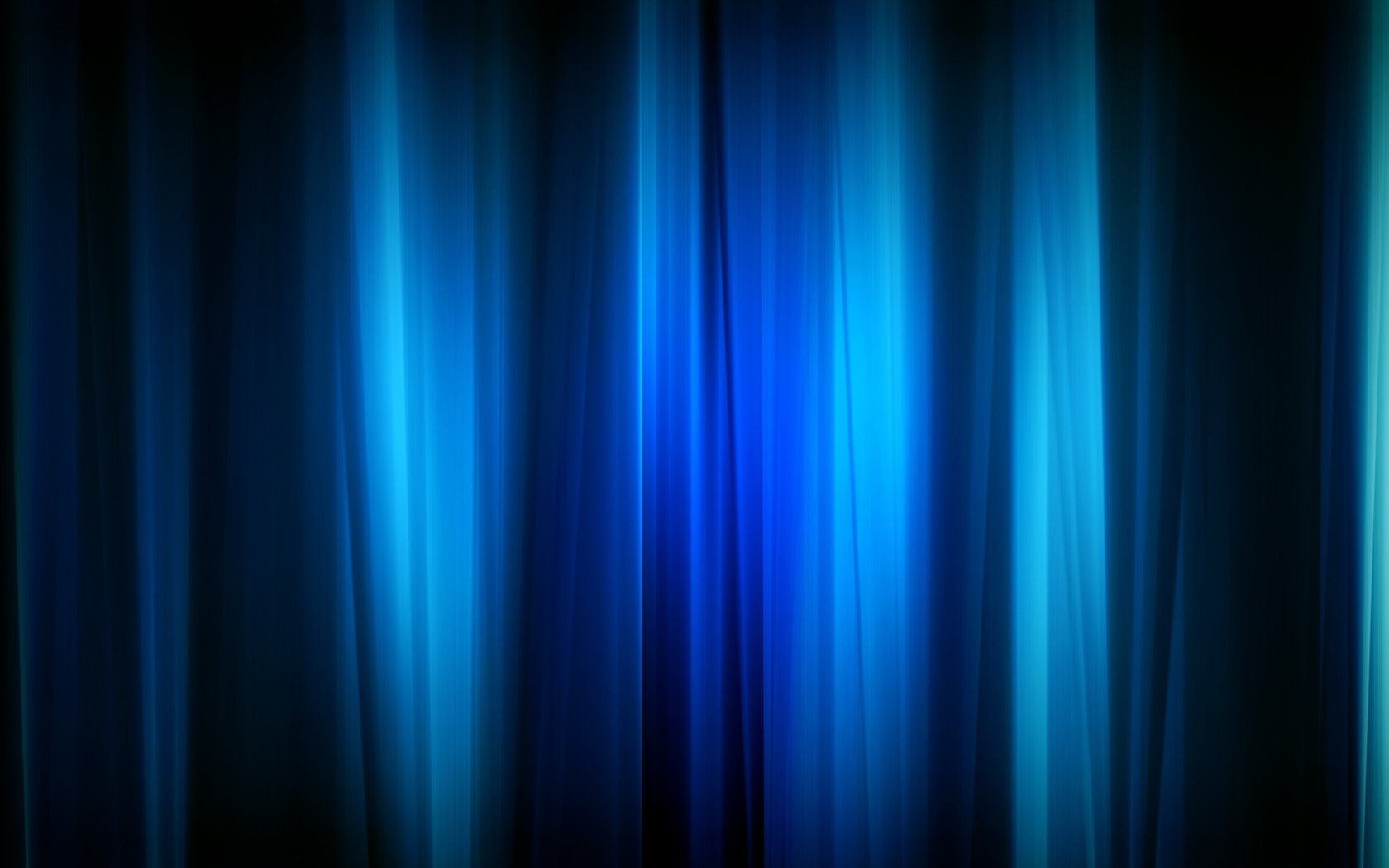 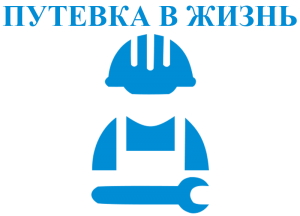 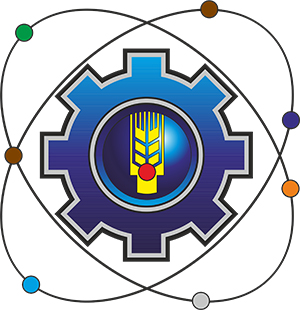 ГБПОУ МО «Щелковский колледж»
Модель профессионального обучения школьников с учетом их психолого-педагогических особенностей
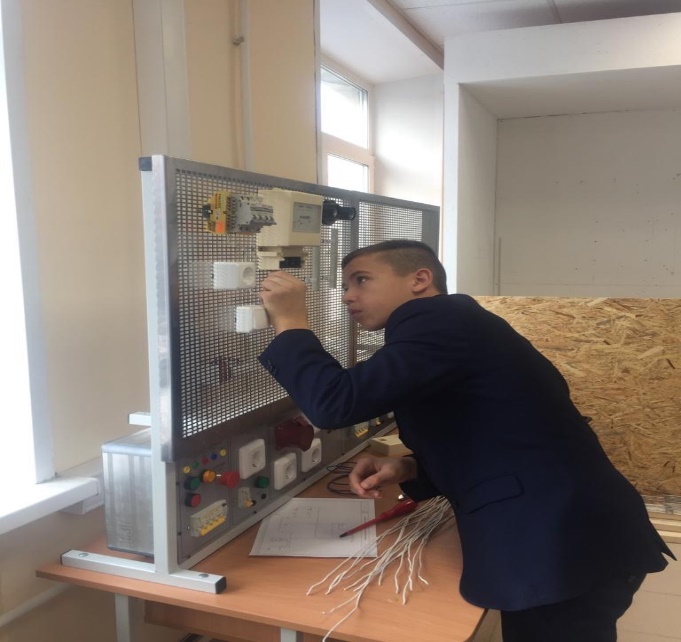 творчество
общение
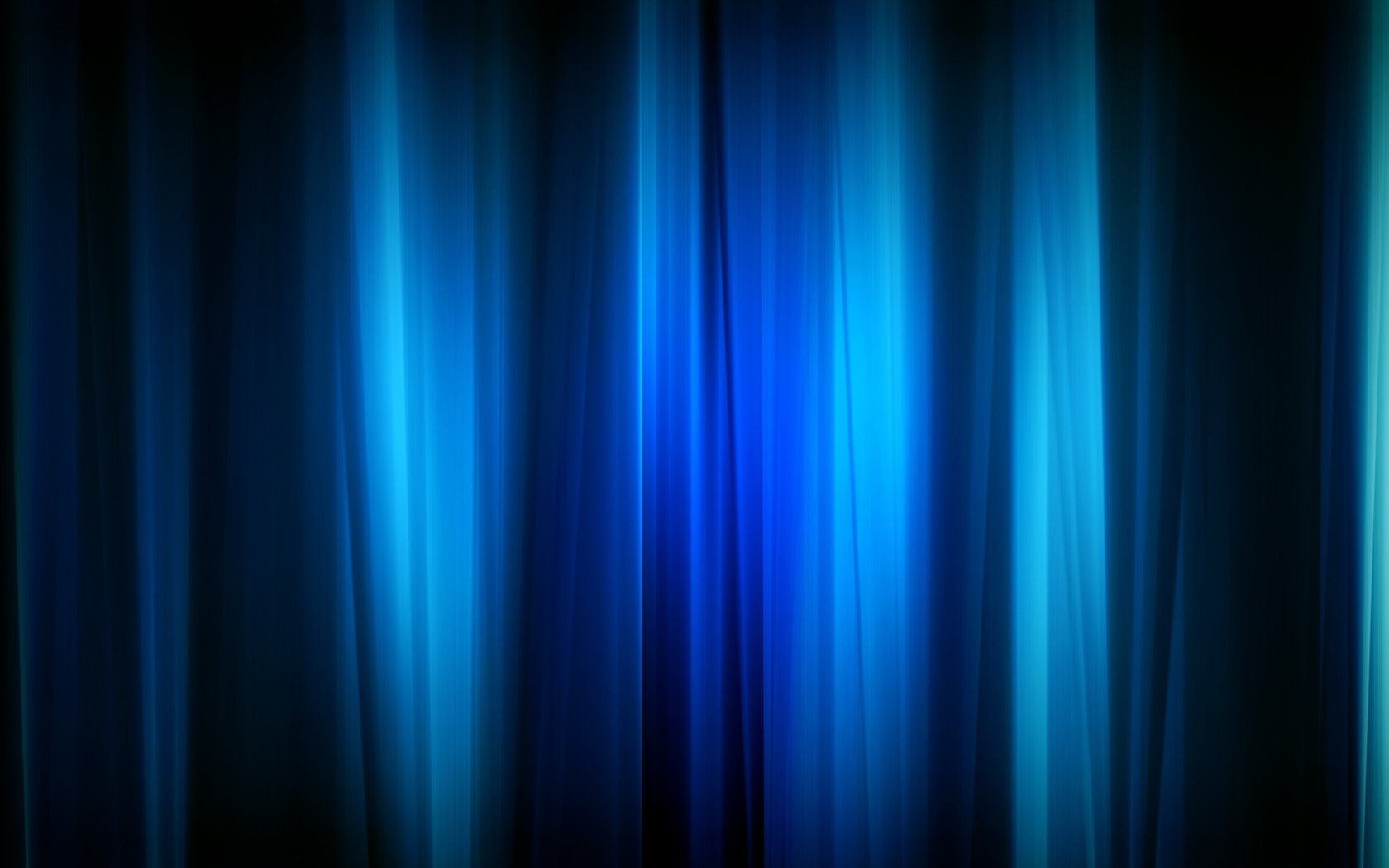 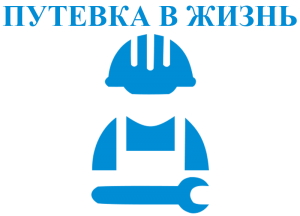 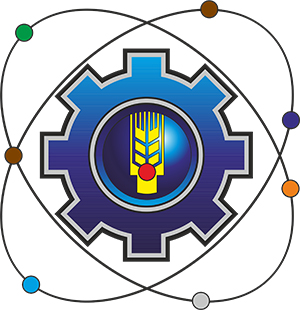 ГБПОУ МО «Щелковский колледж»
Открытое родительское собрание:
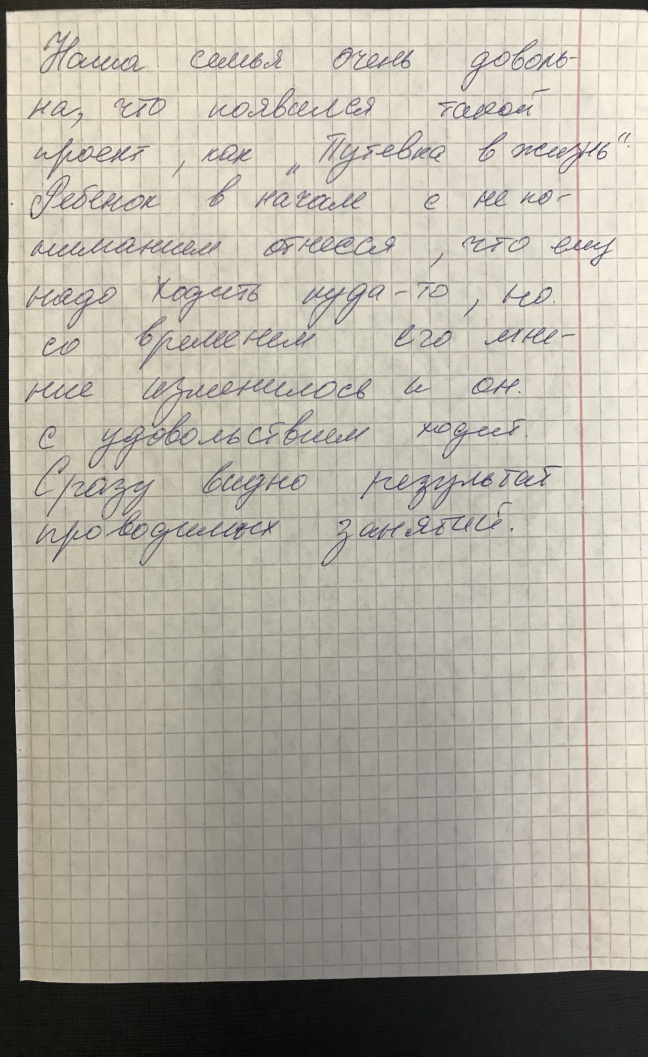 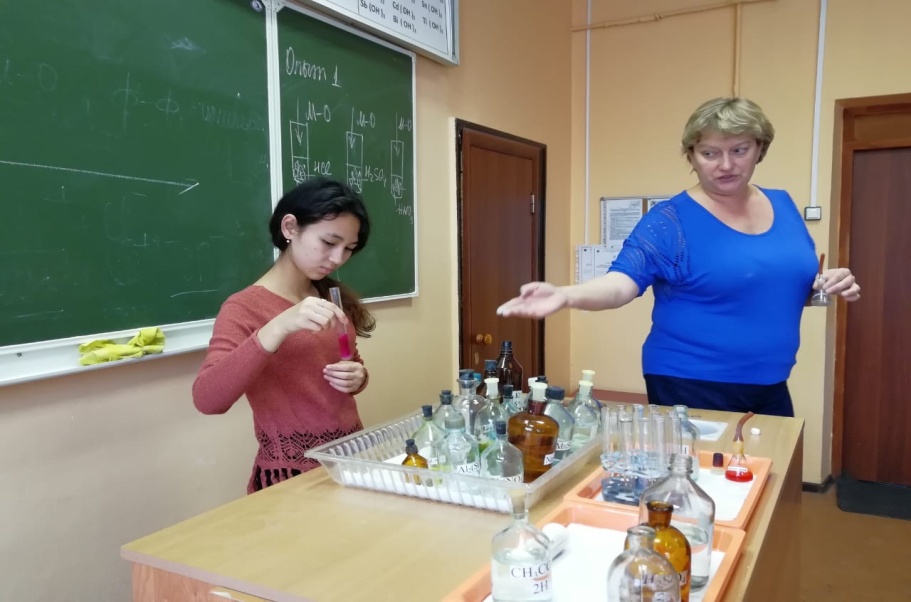 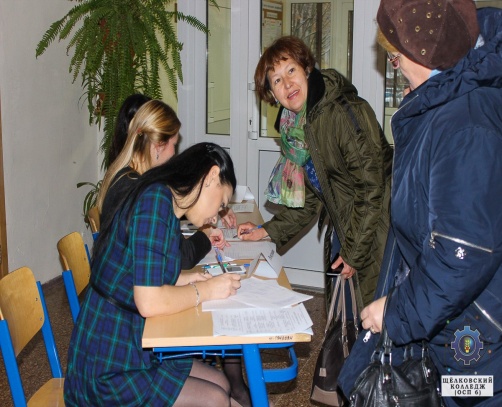 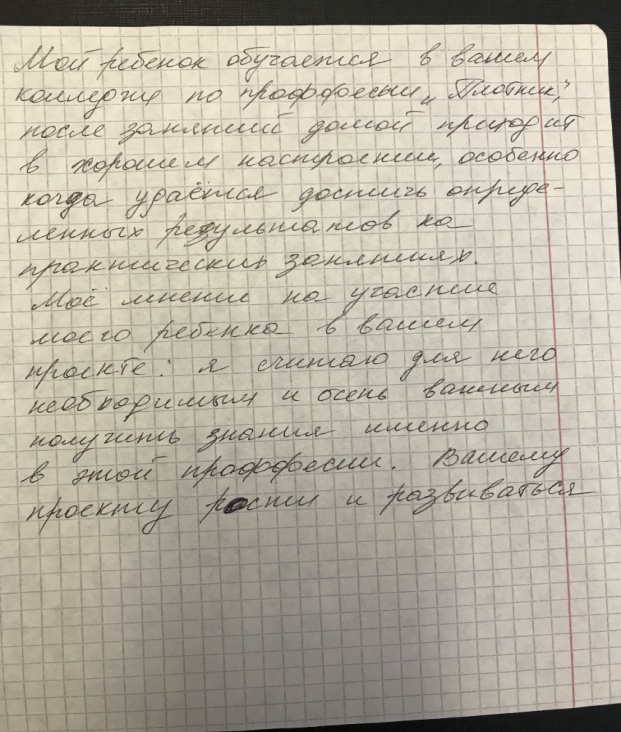 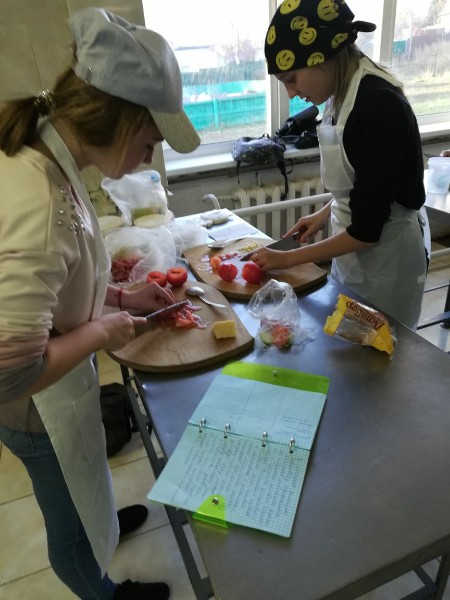 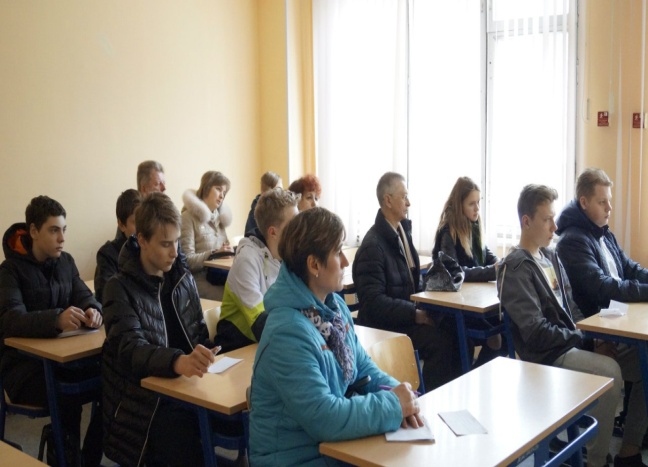 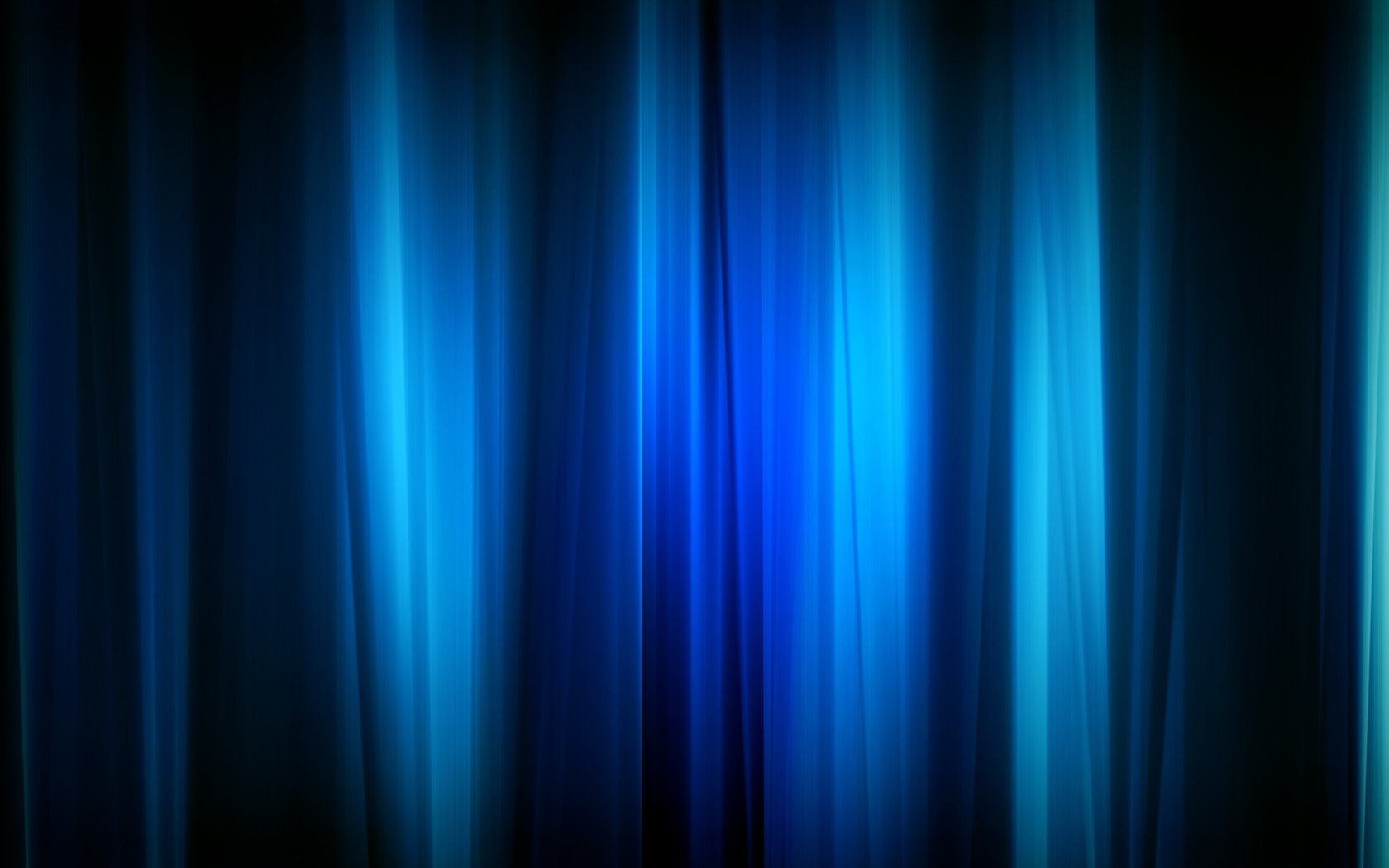 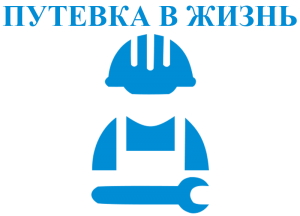 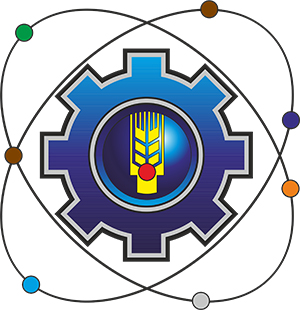 ГБПОУ МО «Щелковский колледж»
Социальные партнеры:
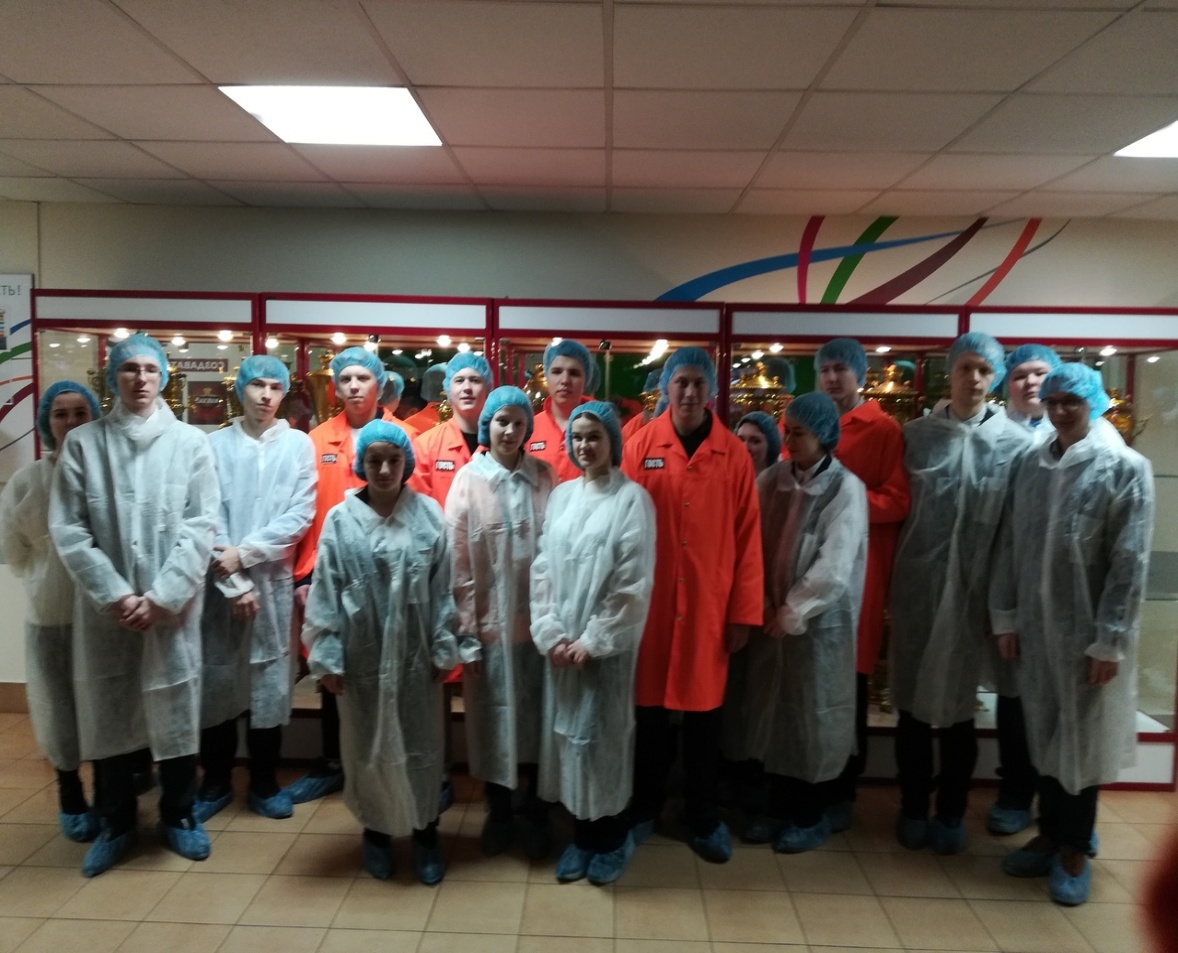 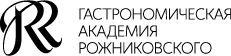 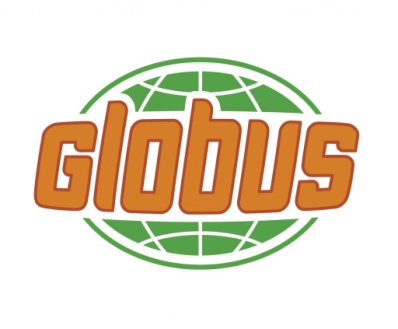 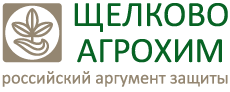 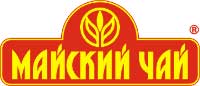 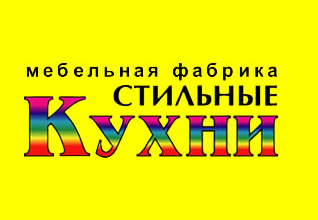 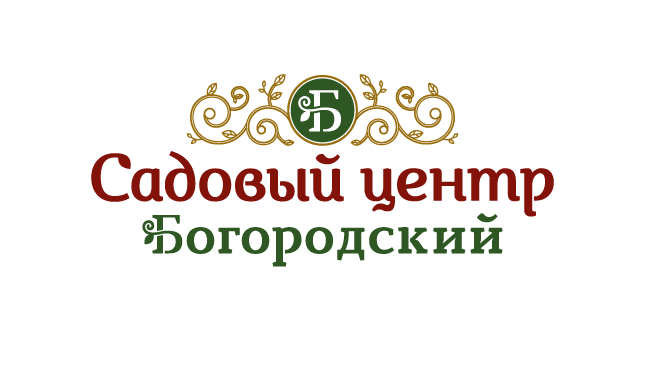 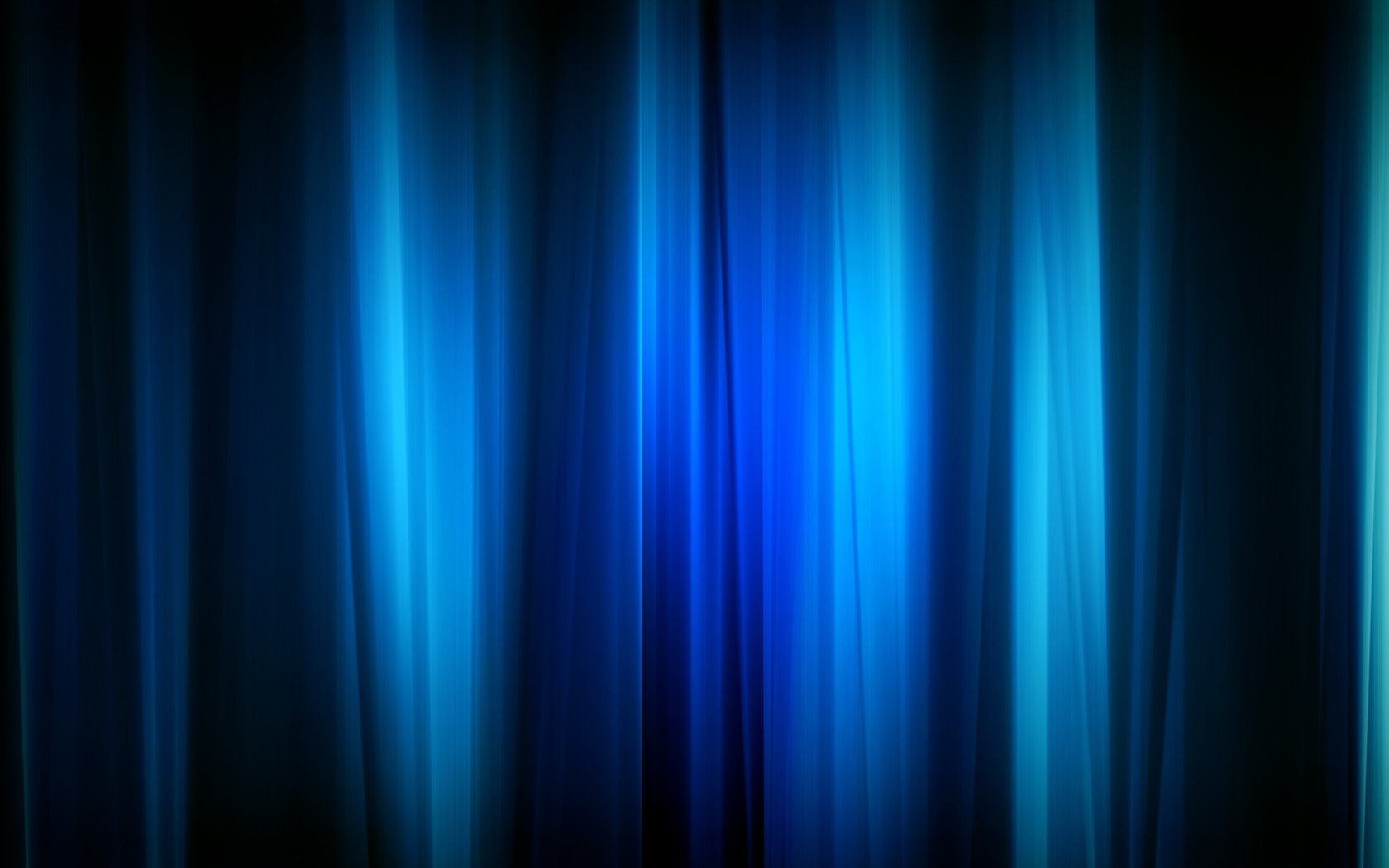 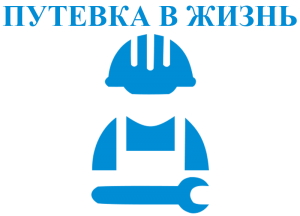 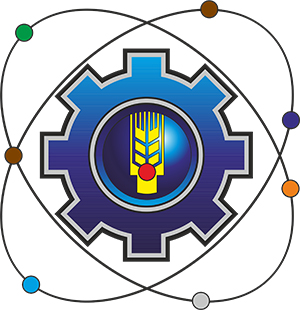 ГБПОУ МО «Щелковский колледж»
Торжественное мероприятие «Старт в профессию»:
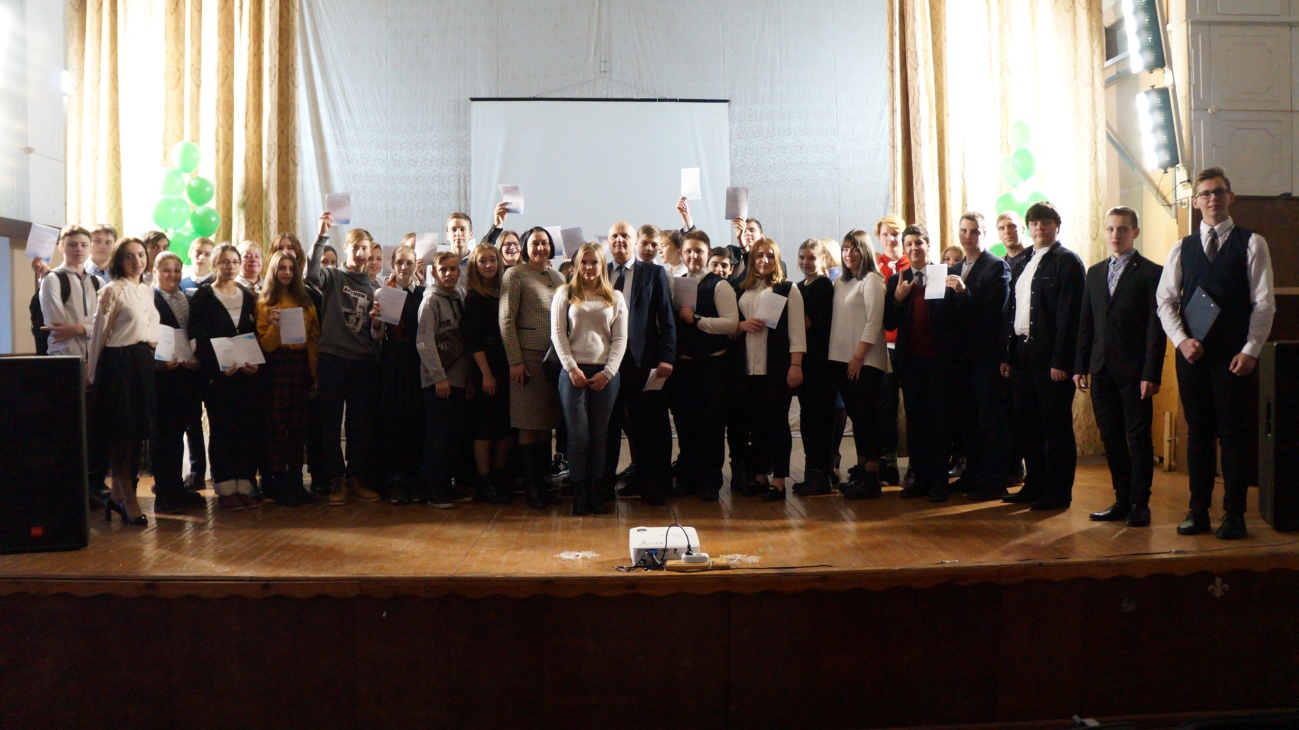 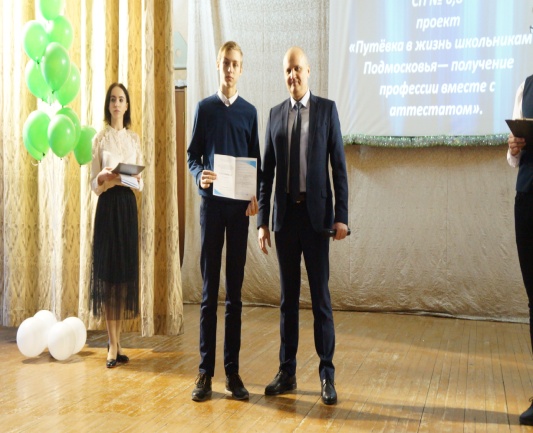 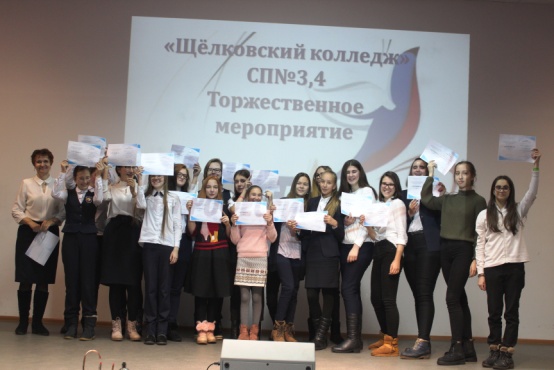 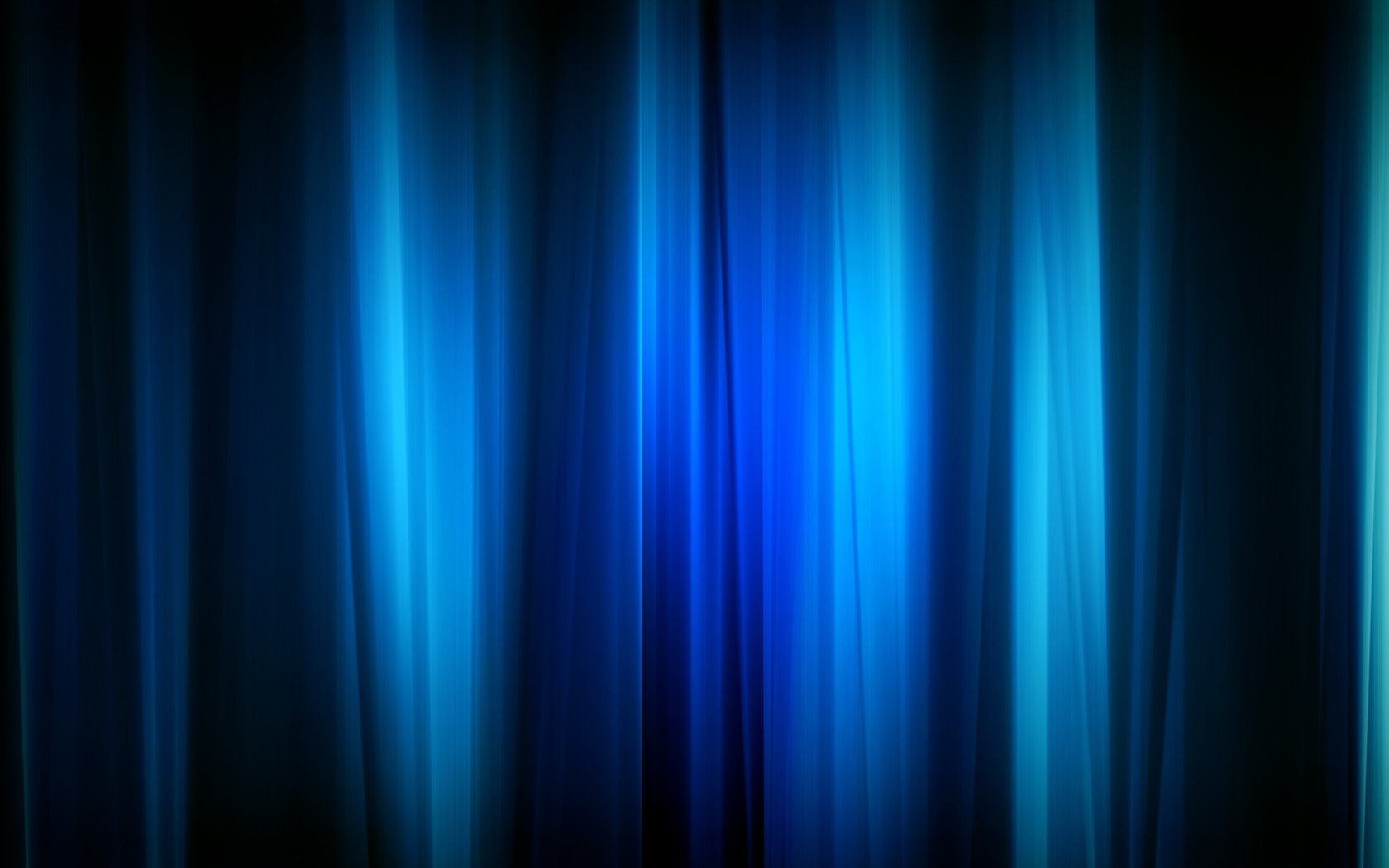 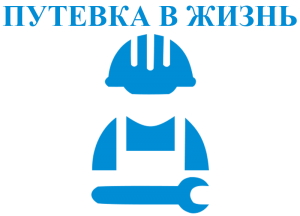 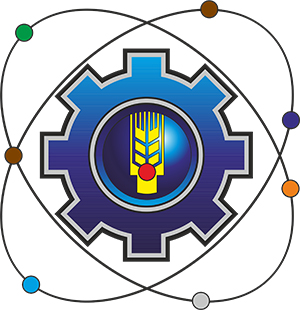 ГБПОУ МО «Щелковский колледж»
Проведено 16 занятий количеством 48 часов.
Итоги первого модуля:- образовательный процесс школьников способствует формированию реального представления о своей личности, определению ими своих главных жизненых ценностей и целей, професиональных интересов;- проект развивает профессиональные интересы школьников;- участие в проекте должно ориентировать школьников на содержательную сторону профессии,а не её формальную привлекательность.